GRADE 4
UNIT 4
We’re having fun at the beach
LESSON 1
Listen and point
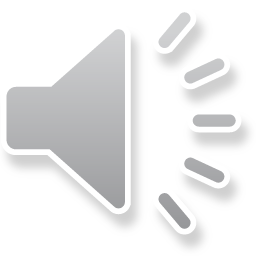 beach
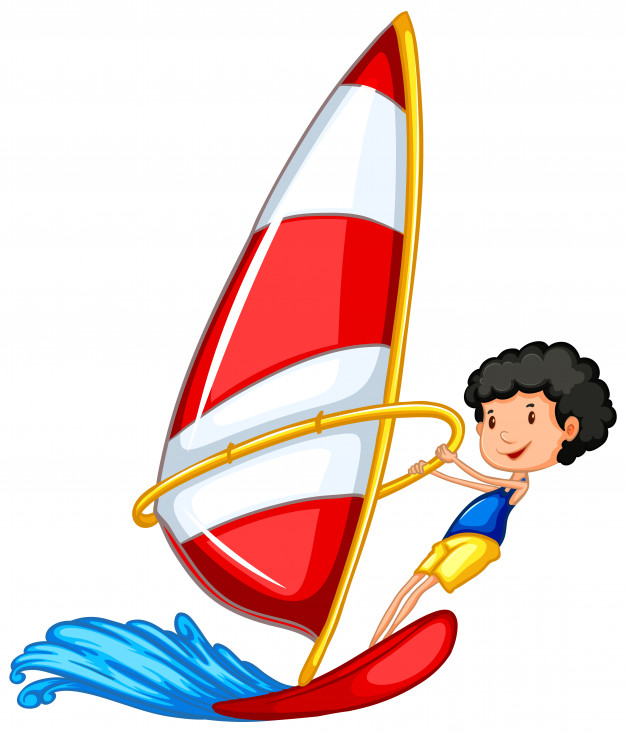 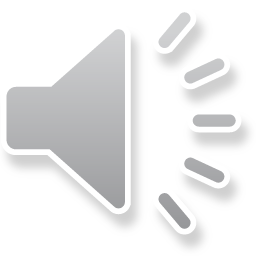 sail
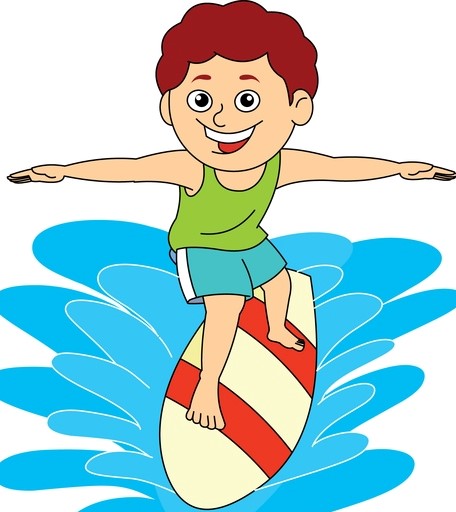 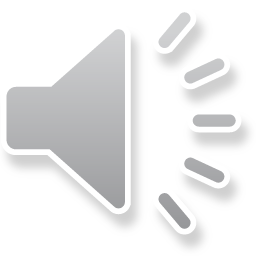 surf
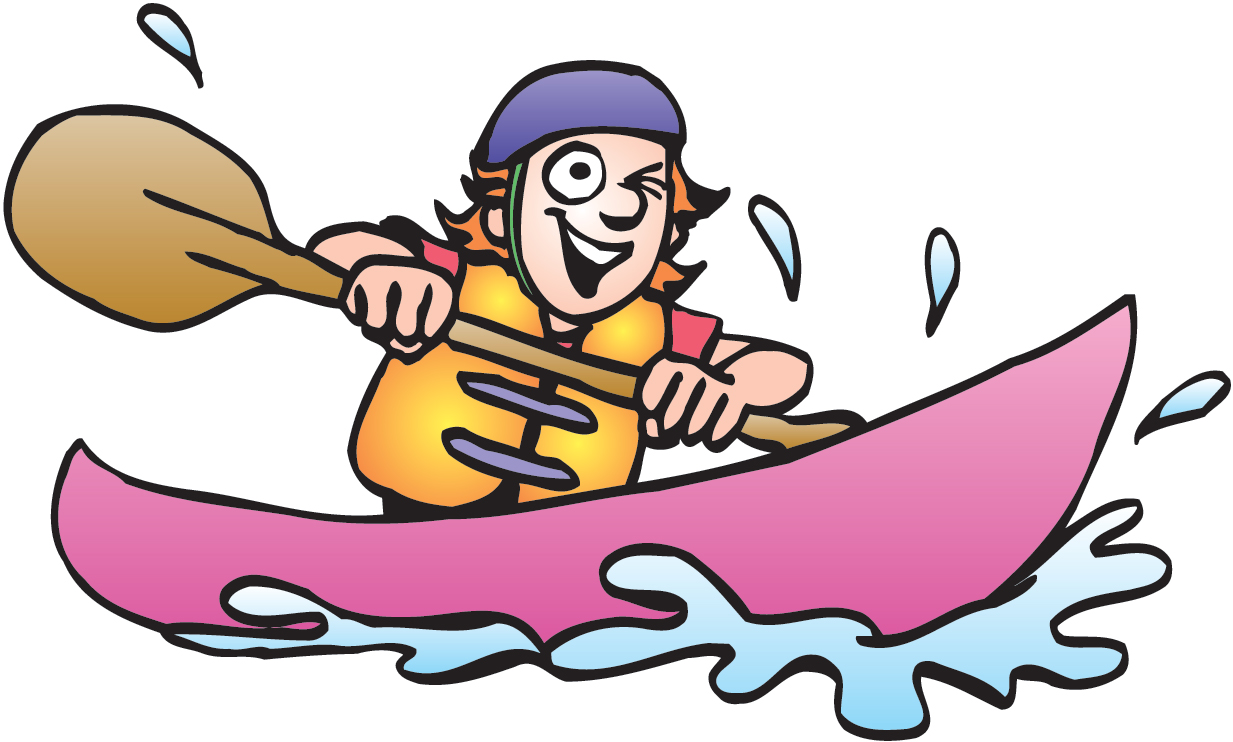 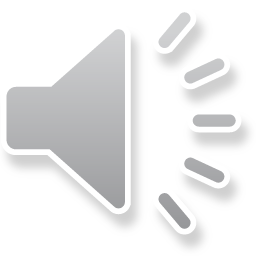 kayak
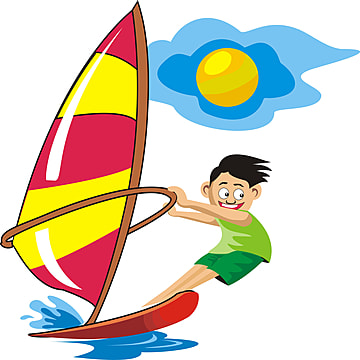 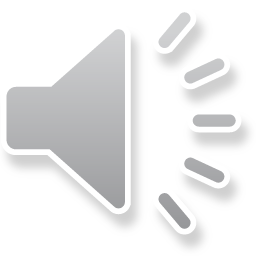 windsurf
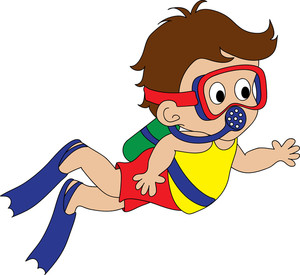 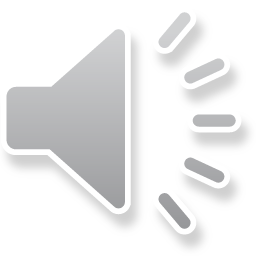 snorkel
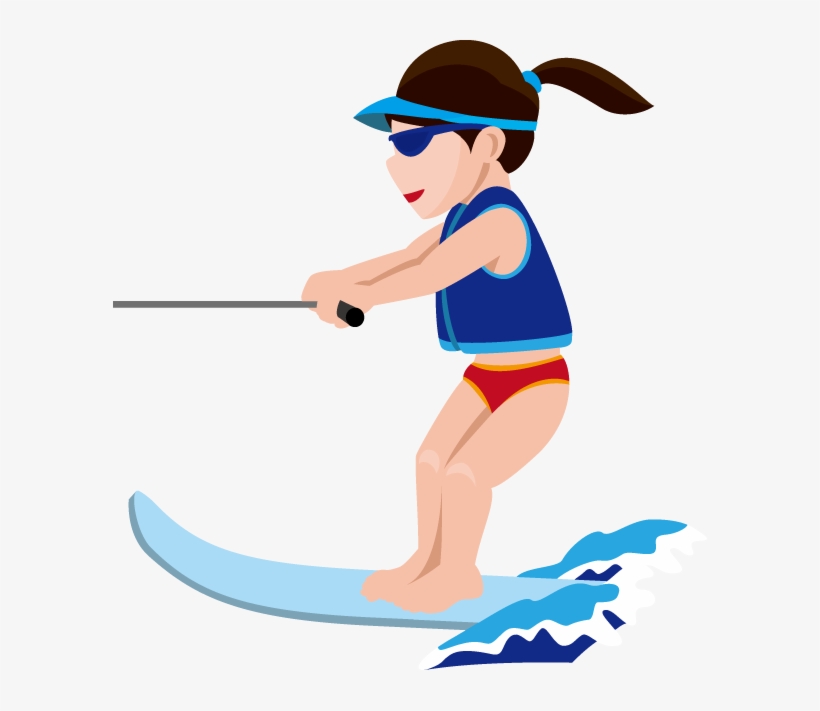 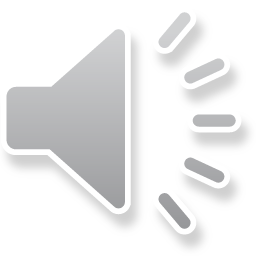 waterski
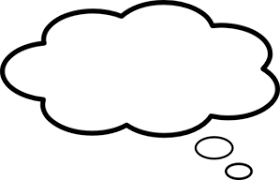 LISTEN and REPEAT
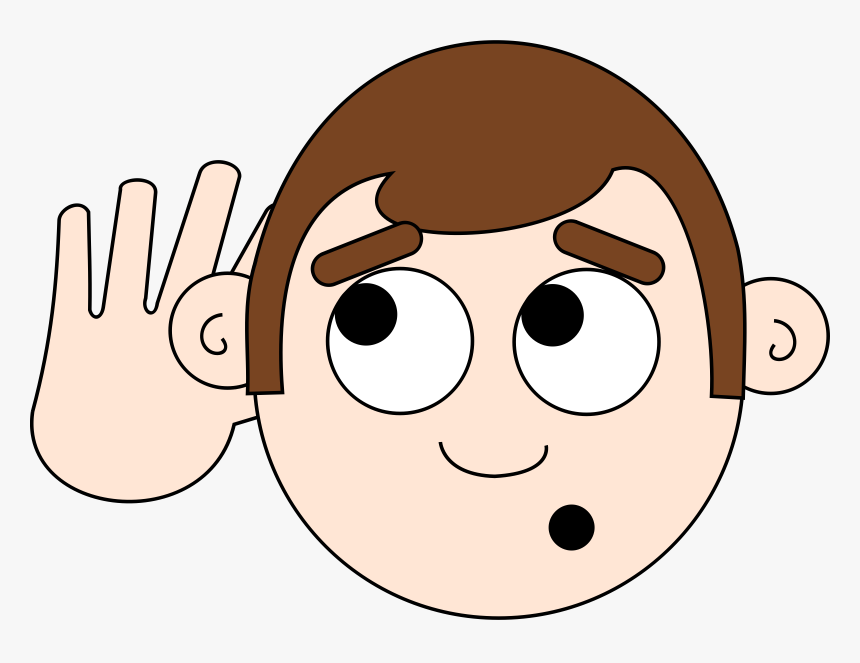 It’s game time.
HIDDEN PICTURE
snorkel
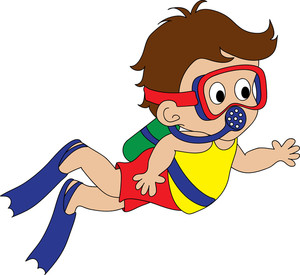 SHOW
sail
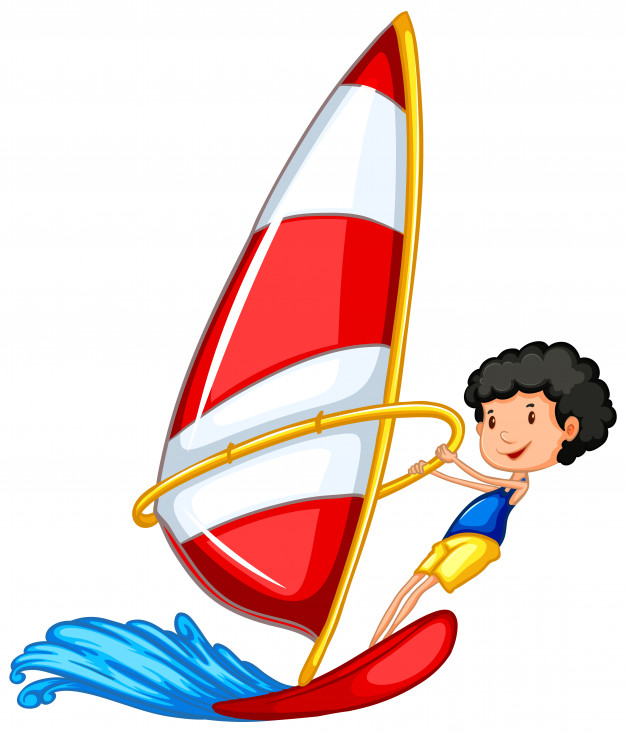 SHOW
waterski
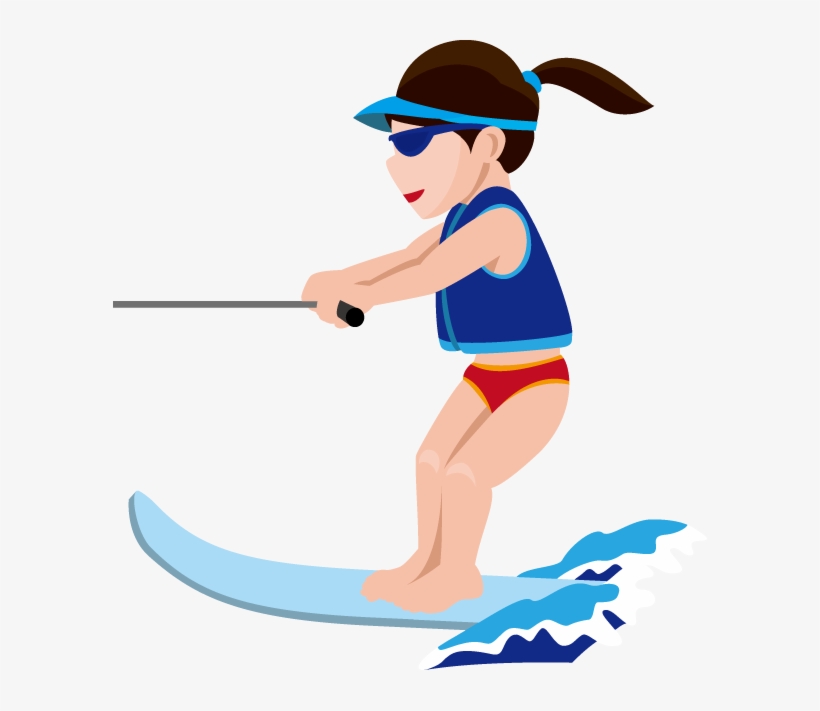 SHOW
windsurf
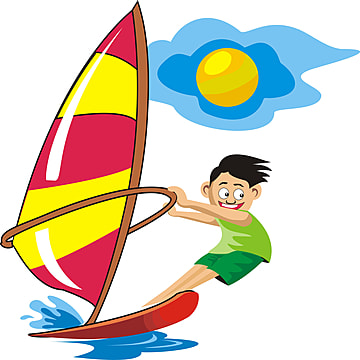 SHOW
kayak
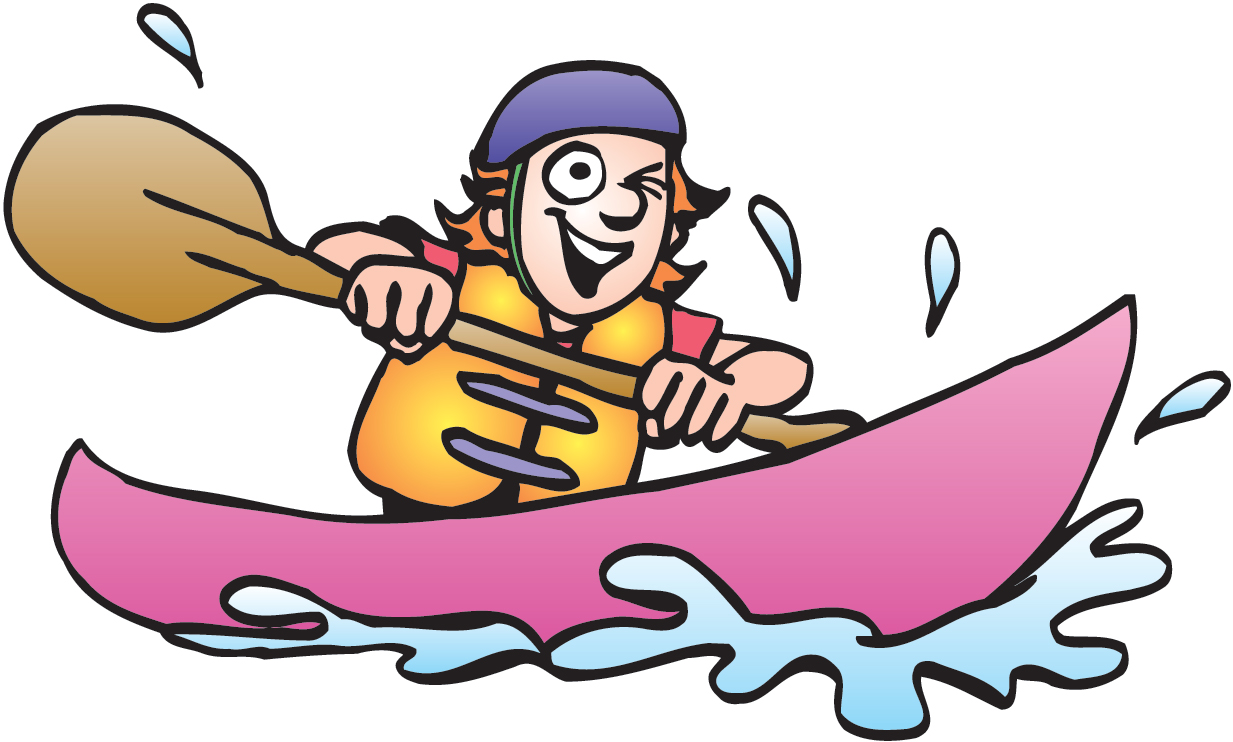 SHOW
surf
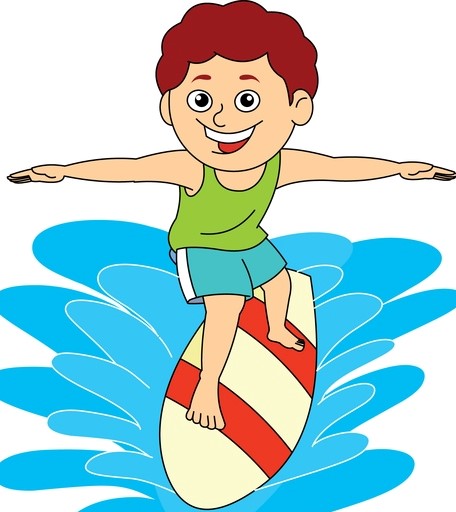 SHOW
Tasks: Watch the video and answer these questions
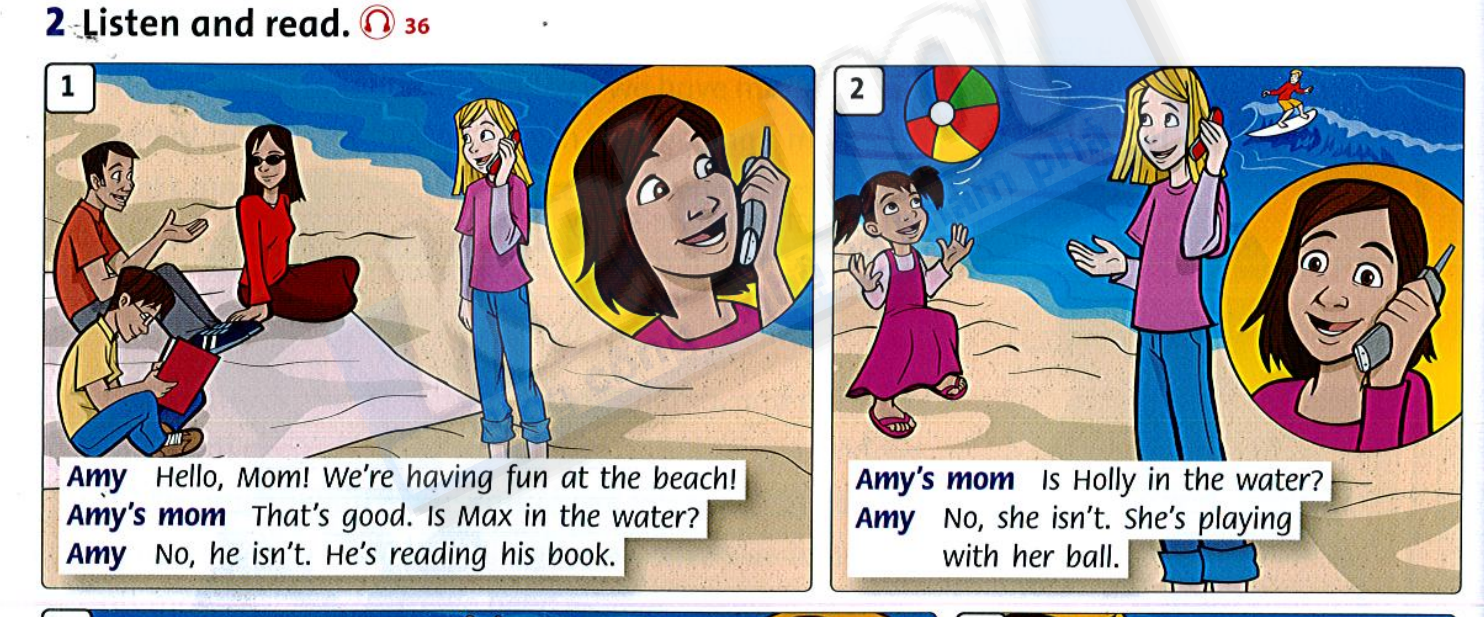 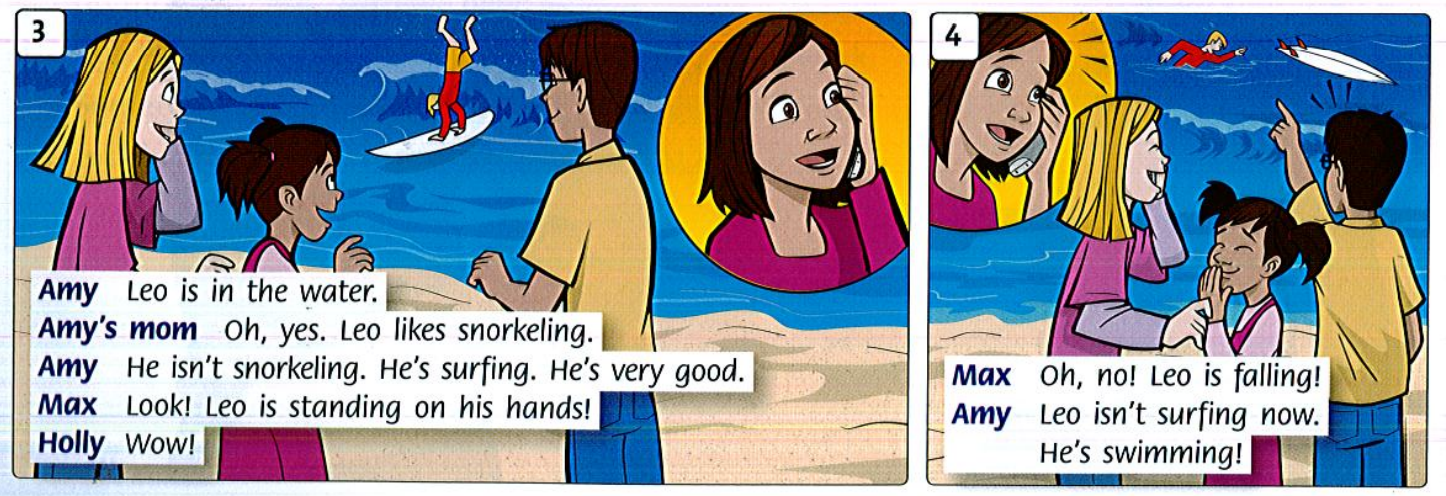 Lesson 2
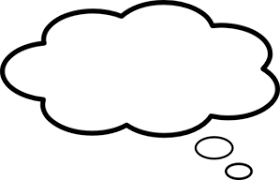 LISTEN and REPEAT
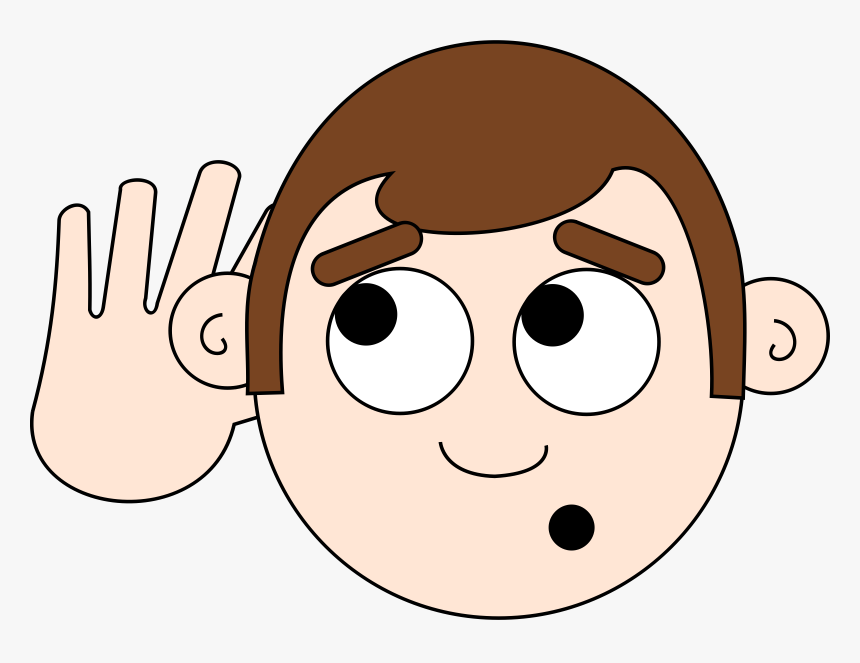 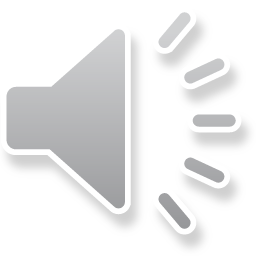 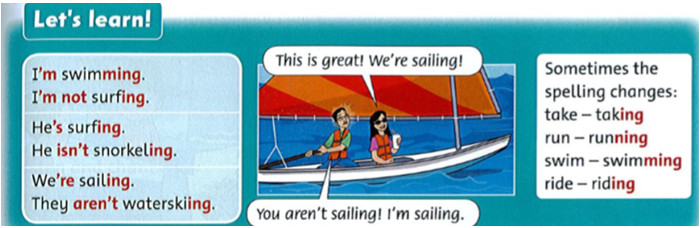 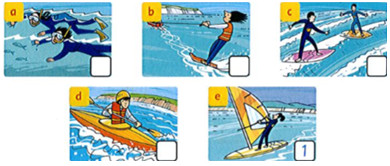 5
2
3
4
1. She's windsurfing.
2. They're snorkeling.
3. She's waterskiing.
4. He's kayaking.
5.They're surfing.
Read and write the number.
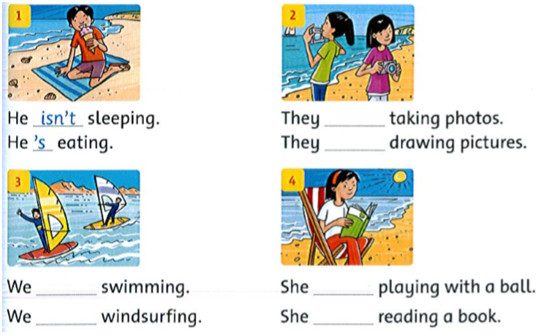 Write
're
aren’t
's 
 isn't  're  aren't
isn’t
aren’t
're
's
Practice .
HIDDEN PICTURE
PRESENT CONTINUOUS
GAME
Choose the right option.
Tom is…
GREAT
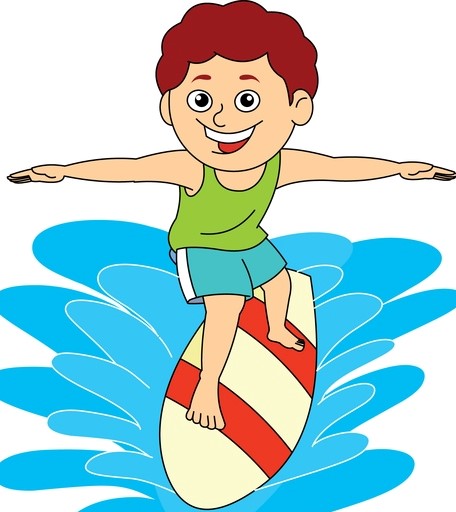 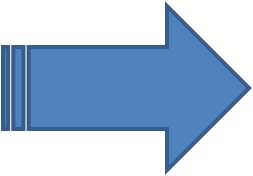 waterskiing
surfing
swimming
Lan is…
GREAT
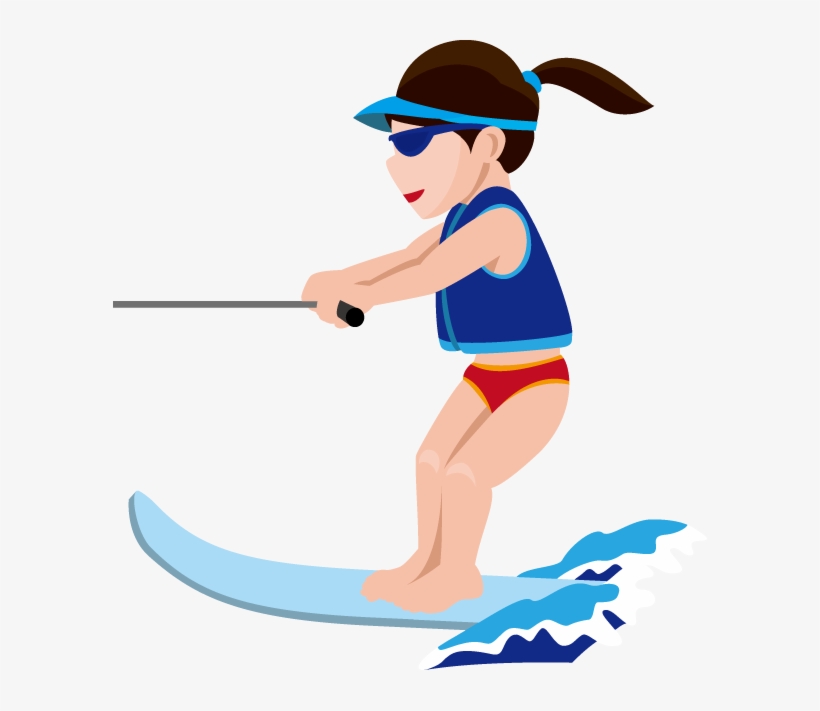 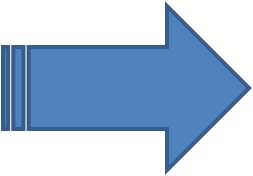 waterskiing
windsurfing
sailing
Thanh is …
GREAT
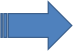 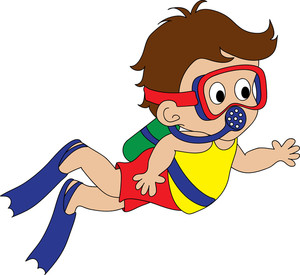 snorkeling
kayaking
surfing
John and Mark are …
GREAT
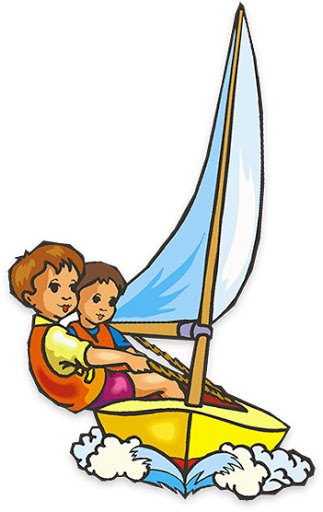 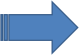 windsurfing
sailing
kayaking
The girl is…
GREAT
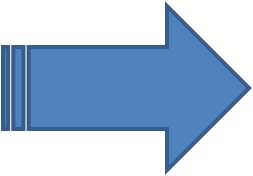 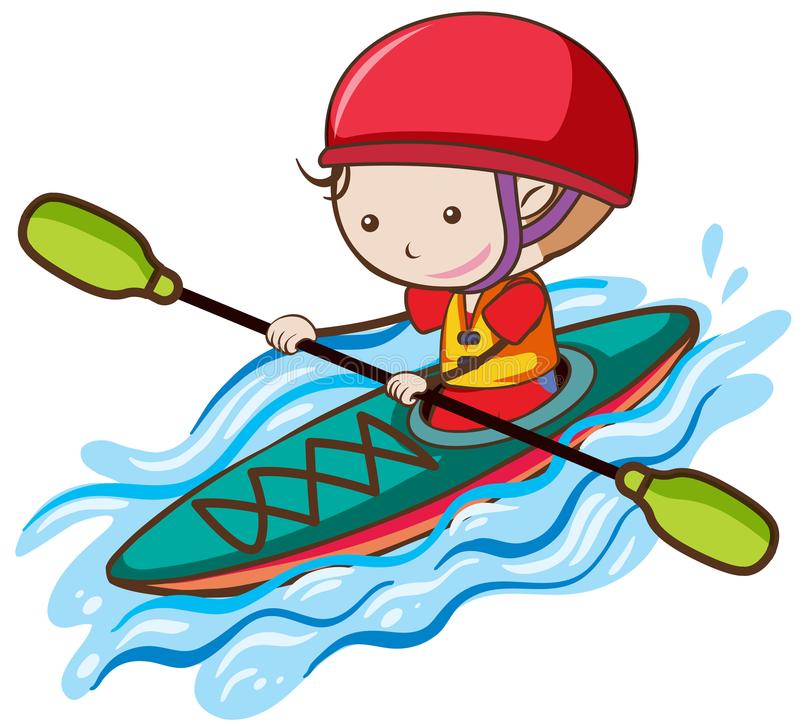 sailing
kayaking
surfing
The boy is…
End
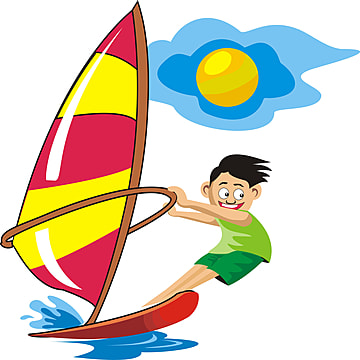 snorkeling
windsurfing
kayaking
Lesson 3
Look and say
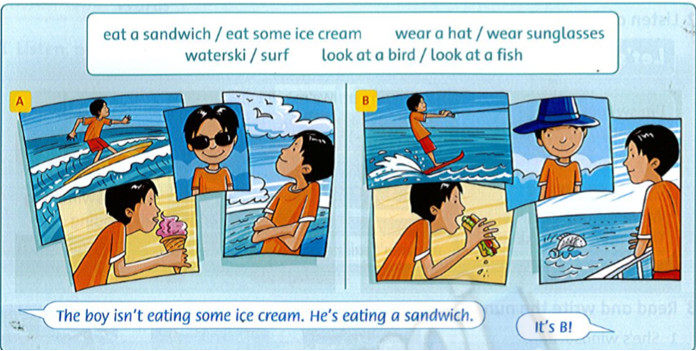 Write about A or B
Example:
A: The boy is eating some ice cream. He isn't…
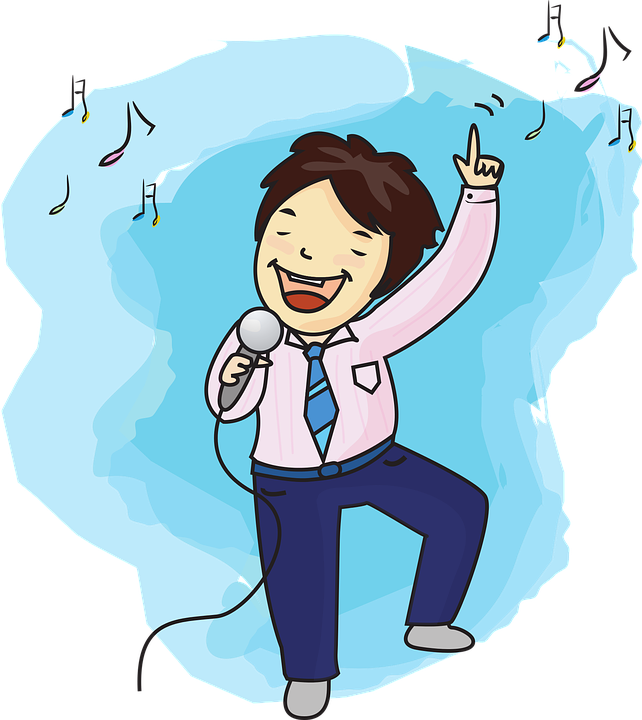 LISTEN and SING
Lesson 3
It’s game time.
The Present Continuous Journal
What are 
they doing?
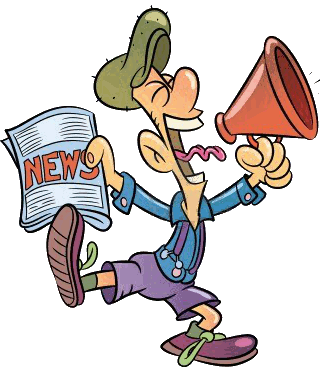 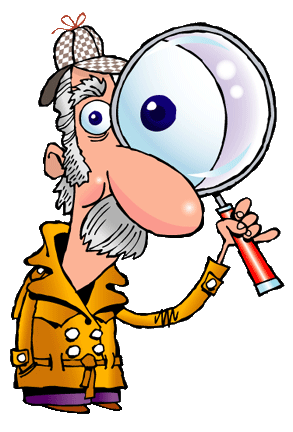 PLAY
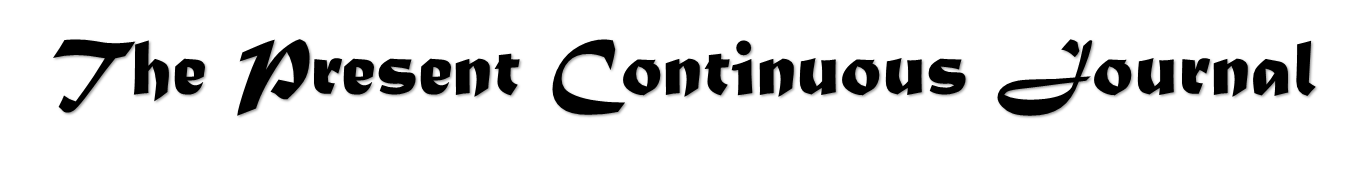 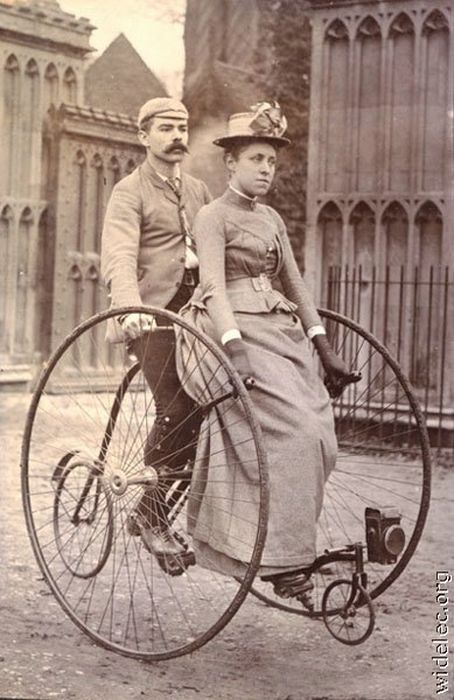 HE
AREN’T
SHE
ARE
CYCLING.
THEY
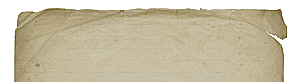 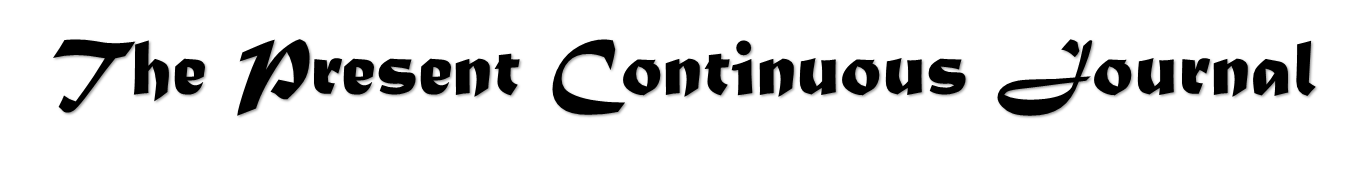 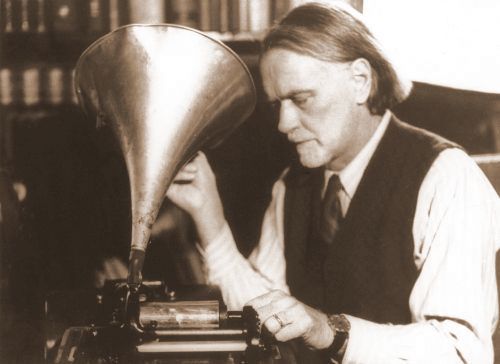 HE
IS
SHE
LISTENING.
ISN’T
THEY
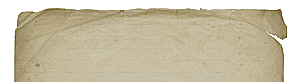 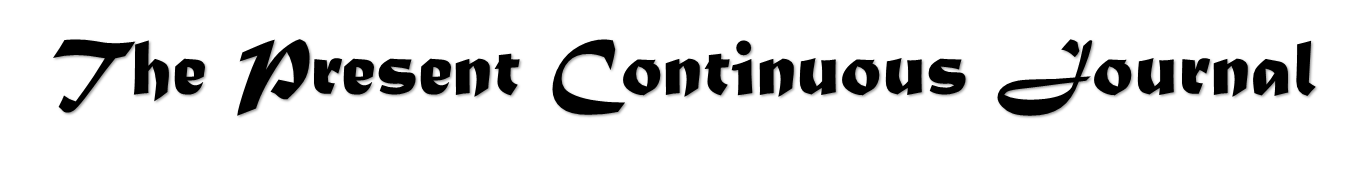 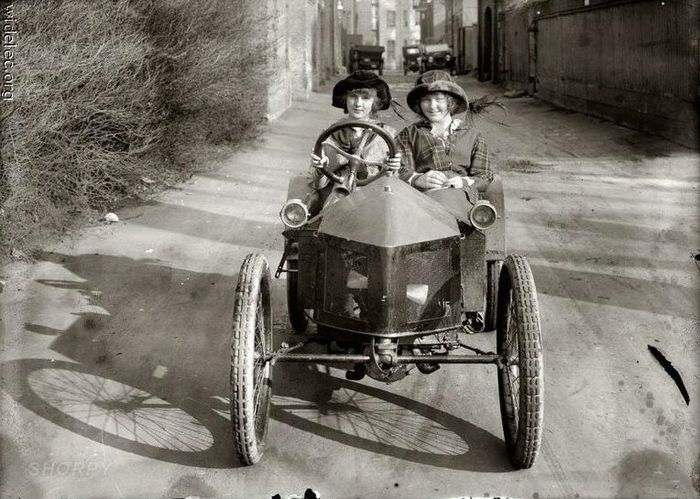 HE
IS
DRIVING.
SHE
ISN’T
THEY
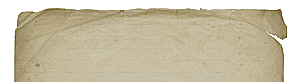 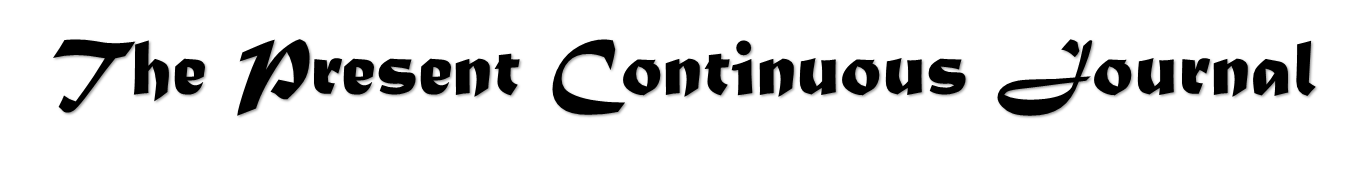 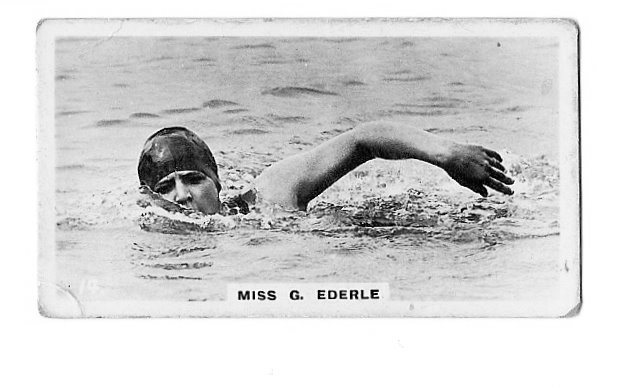 HE
ISN’T
SHE
EATING ICE-CREAM.
IS
THEY
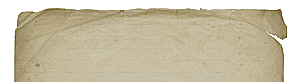 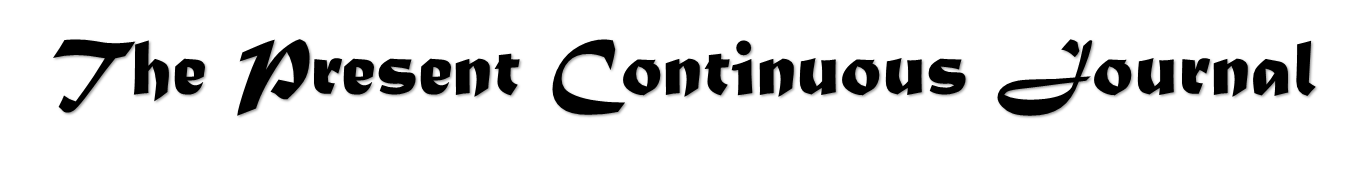 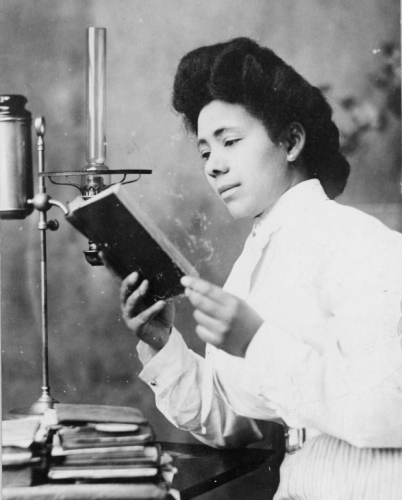 HE
IS
SHE
READING.
ISN’T
THEY
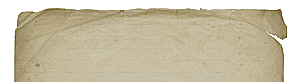 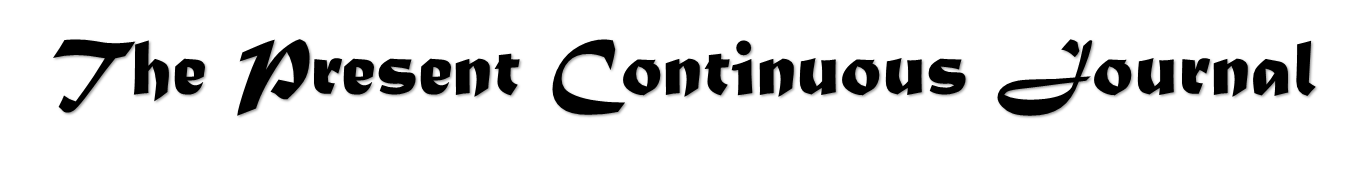 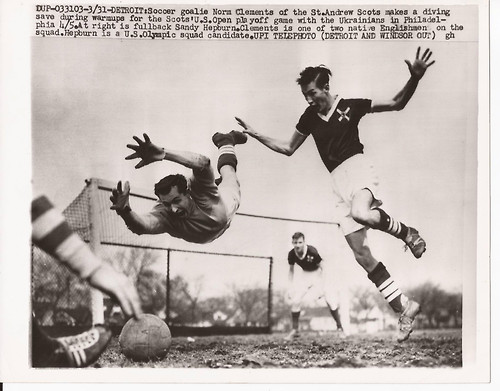 HE
ARE
PLAYING TENNIS.
SHE
AREN’T
THEY
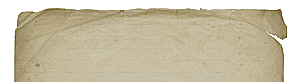 Workbook time!!!